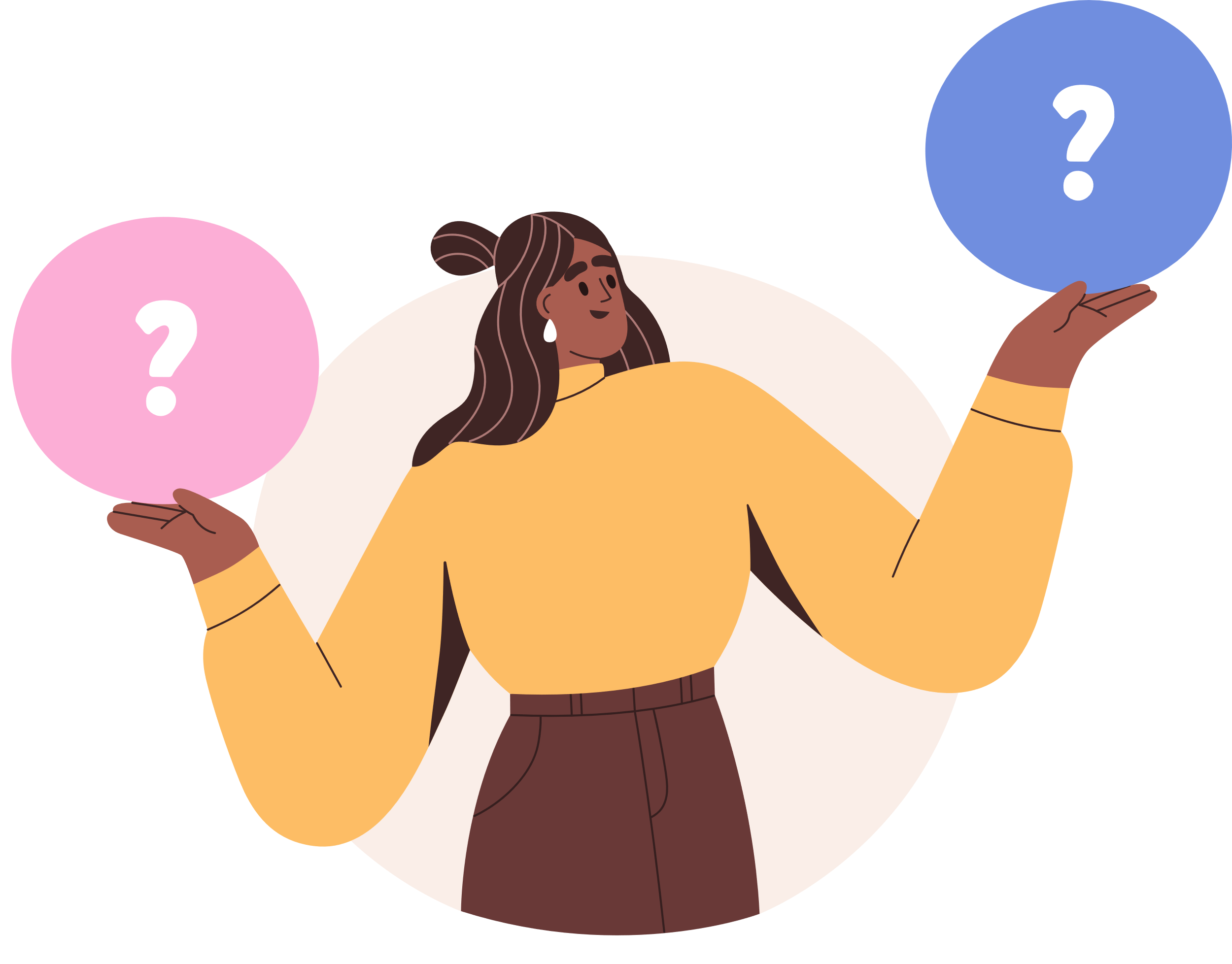 DECISION LOGIC MODEL
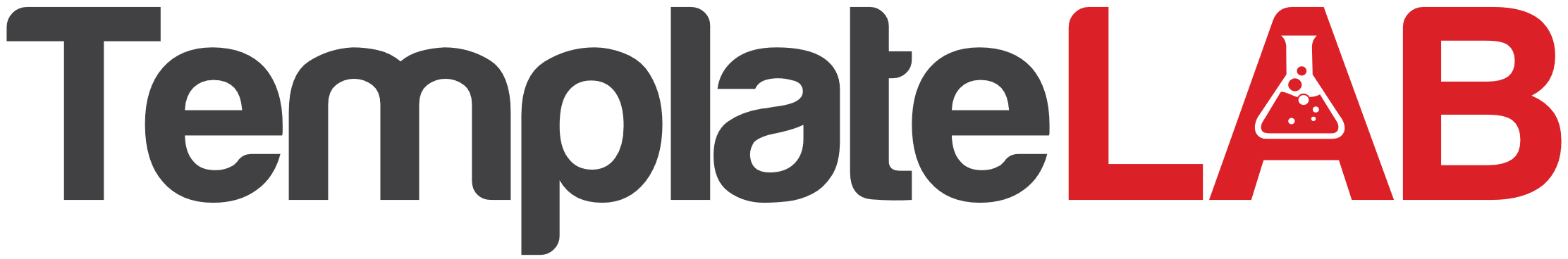 INPUTS
ACTIVITIES
Research on existing bike-sharing programs and their impact on urban mobility
Collaboration with urban planners, transportation experts, and local community stakeholders
Data on the city's current transportation infrastructure and needs
Funding options, including public, private, and partnership models
Community input and preferences regarding bike-sharing options
Assess the city's transportation needs and the potential impact of a bike-sharing program
Review research and case studies of successful bike-sharing programs in other cities
Engage with local stakeholders to gather input and gauge support for the program
Analyze potential funding models and their implications for the city's budget and resources
Develop a plan for the implementation, management, and evaluation of the bike-sharing program
OUTPUT
Decision on whether to implement a bike-sharing program, considering the needs, research, stakeholder input, and available resources
If implemented, a comprehensive plan outlining the program's design, management, and evaluation
Identified funding sources and partnerships for the program's implementation
Metrics and evaluation criteria to assess the program's impact on the city's transportation and mobility goals
OUTCOMES
IMPACT
If implemented, long-term improvements in the city's overall transportation infrastructure
Reduced greenhouse gas emissions and enhanced environmental sustainability
Improved quality of life for residents through increased access to sustainable transportation options
Greater overall community satisfaction and support for sustainable urban initiatives
If implemented, improved urban mobility and reduced traffic congestion
Enhanced accessibility to affordable and environmentally friendly transportation options
Increased public awareness and support for sustainable transportation alternatives
Strengthened relationships between the city, transportation experts, and community stakeholders